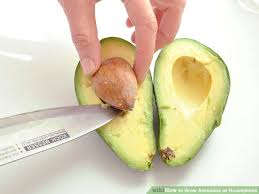 PIT 2
Ik en mijn doelgroep
Introductie project
Het taartpuntenmodel
Er zijn vier leervragen:
Welke doelgroepen kan ik tegenkomen?
Hoe wonen en werken deze doelgroepen?
Wat moet ik van mijn doelgroep weten voor ik op stage ga?
Welke vaardigheden moet ik hebben om met de
     verschillende doelgroepen te kunnen werken?
Deze vier leervragen worden verdeeld over acht
     lessen. Als alle acht taartpunten zijn gevuld is
     het feest en eten we taart met de hele klas.
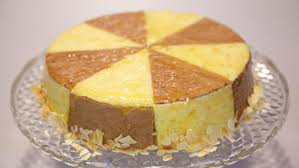 Toetsing van deze PIT:
Tijdens de PIT brengen we dus de doelgroepen in kaart en leren jullie wat je nodig hebt om in je stage te kunnen aansluiten bij de doelgroep.
We hebben een groot project deze periode want jullie gaan werken aan het opstellen van een eigen vacature (per groepje) en daarop wordt gesolliciteerd door de studenten uit andere groepjes.
In de toetsweek gaan jullie bij elkaar solliciteren. Er wordt dan tijd ingeruimd voor sollicitaties per groepje zodat iedereen leert solliciteren maar ook leert in een commissie te zitten en sollicitatiegesprekken af te nemen (vragen voorbereiden). 
Jullie worden beoordeeld op inzet (actieve deelname) en het inleveren van de gevraagde bewijsstukken (wordt steeds vooraf aangegeven).
Vandaag
Gaan we groepjes maken voor het verzamelen van info van de verschillende doelgroepen:
PW: verdelen in vier groepen van twee (dus duo’s)
Kinderopvang (niveau 3) (kinderdagverblijf/buitenschoolse opvang/peuterspeelzaal)
Medisch kinderdagverblijf (niveau 4)
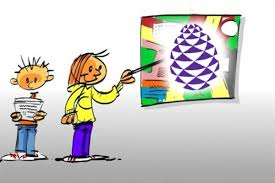 Vandaag
Gaan we groepjes maken voor het verzamelen van info van de verschillende doelgroepen:
MZ: Verdelen in vijf groepjes van vier:
Mensen met een (verstandelijke) beperking
Ouderenzorg (dagbehandeling/opvang)
Asielzoekerscentrum (woonbegeleiding/ondersteuning)
Jongerenwerk
Maatschappelijke opvang (verslaafden/daklozen)
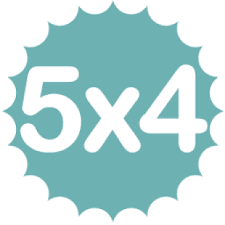 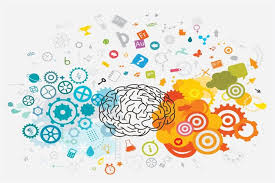 Stap 1 Brainstorm over de eerste leervraag 			bij de PIT
Leervraag 1: Welke doelgroepen kan ik tegenkomen?
Jullie hebben voor deze PIT-opdracht voor een doelgroep gekozen.
Vandaag gaan jullie zelf het werken met de gekozen doelgroep in kaart brengen.
Die jullie aan de klas willen laten zien. 
Onderdeel van de presentatie is ook een stukje film over de doelgroep. 
Dus laat iets zien van het werken met de doelgroep waar jullie je als groepje tijdens deze PIT op gaan richten.
Sla de link naar het filmpje goed op in de presentatie die jullie willen laten zien. 
Volgende week gaan jullie het werken met de gekozen doelgroep presenteren.
Zijn er voor nu nog vragen?
Vooruitblik volgende les:
Groepspresentaties doelgroepen
Starten met het voorbereiden van de interviews die jullie gaan houden met een begeleider die werkt met de door jullie gekozen doelgroep.
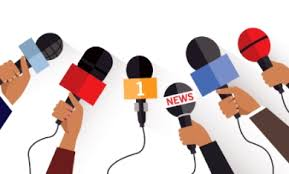